ORGANIGRAMMA DEL COMUNE DI CARBONIA
SETTORE TERZO
Affari Contabili e AA.PP
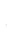 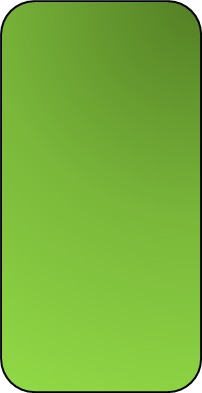 Programmazione, gestione e rendicontazione finanziaria
SUAPEE
Attività Produttive
Mercati
Economato
Tributi
Elevata Qualificazione
DANILA ALESSANDRA ANGIUS
Elevata Qualificazione
GIANLUCA MASSA
Specifica responsabilità
ANNA MARIA TARTAGLIONE
Elevata Qualificazione
DANILA ALESSANDRA ANGIUS
Elevata Qualificazione
DANILA ALESSANDA ANGIUS
Specifica Responsabilità
ANGELA  ANNE MARIE MARASCIA
Alberto Ferraro
Marianna Gambula
Samantha Mereu
Efisio Monni
Bruna Puddu
Valentina Carlucci
Ibba Marcello
Patricia Christine Bertinelli
Romina Deligia
Maria Teresa Manai
Giulia Melis
Roberto Urru
Specifica Responsabilità
Antonello Elias
Gianfranco Carrone
Roberta Massa
Dario Stagno
Simonetta Carta
Raffaele Senes
Gianfranco Carrone
Roberta Massa
ORGANIGRAMMA DEL COMUNE DI CARBONIA
SETTORE TERZO
Affari Contabili e AA.PP
PROGRAMMAZIONE, GESTIONE E RENDICONTAZIONE FINANZIARIA
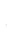 PROGRAMMAZIONE E BILANCIO

Relazione di inizio mandato (collaborazione)
Dup (collaborazione)
Peg Finanziario 
Predisposizione Bilancio
Adempimenti connessi al Pareggio di bilancio
Variazioni bilancio
Assestamento generale
Salvaguardia equilibri di bilancio
Revisori dei conti
Gestione BDAP
FCDE costituzione e monitoraggio
Regolamento Contabilita’
Atti ricognitivi in materia di partecipazioni
GESTIONE BILANCIO

Gestione Servizio Tesoreria
Gestione Contabilità IVA e adempimenti fiscali
Adempimenti Irap per dichiarazione
Verifiche ex art. 48 bis 
Verifiche di cassa
Impegni di spesa
Accertamenti di entrata
Emissione Mandati
Emissione Reversali
Decodificazione versamenti massivi pago pa
Incassi riversamenti ruoli AER
Gestione c/c postali
Adempimenti FPV
Visto di regolarità contabile e attestazione di copertura finanziaria
Parere di regolarità contabile
RENDICONTAZIONE


Rendiconto di bilancio
Riaccertamento residui
Bilancio Consolidato
Relazione di fine mandato (collaborazione) 
Monitoraggio PCC
Supporto nelle rendicontazioni ai diversi uffici
Cerificazione debiti/crediti con «enti» partecipati/controllati
VARIE

Quote consortili annue EGAS  ex Ato
Rimborso oneri stato segnalamenti marittimi
Compensazioni crediti/debiti Abbanoa
Elezioni  (comunali, politiche, referendum ecc.): pagamento scrutatori
Gestione dello stock di debito e della liquidità
Pagamento indennità giunta e amministratori
Verifiche contabili e supporto ai settori
Certificazione unica (lavoratori autonomi e redditi assimilati a lavoro dipendente)
Versamento contributi ANAC
Monitoraggio sito Finanza Locale per incassi Stato
Fondo unico regionale
ORGANIGRAMMA DEL COMUNE DI CARBONIA
SETTORE TERZO
Affari Contabili e AA.PP
TRIBUTI
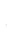 TARI
Iscrizioni, variazioni e chiusura posizioni contributive
Elaborazione ruolo ordinario e «supplettivo»
Gestione ruolo ordinario e supplettivo (cancellazioni, rettifiche ecc.)
Acquisizione pagamenti F24 e inserimento manuale partite scartate
Emissione avvisi bonari omesso/parziale pagamento e successive rettifiche
Emissione avvisi di accertamento per omesso/parziale pagamento e successive rettifiche
Emissione avvisi di accertamento per omessa/infedele denuncia e successive rettifiche
Elaborazione ruolo coattivo per omesso/parziale pagamento e omessa/infedele denuncia e successive rettifiche 
Sospensioni/sgravi delle partite iscritte a ruolo coattivo
Elaborazione tariffe tari
IMU

Iscrizioni, variazioni e chiusura posizioni contributive
Acquisizione delle compravendite, successioni e accatastamenti dalle banche dati AE
Acquisizione pagamenti F24 e c/c postale, con inserimento manuale partite scartate
Emissione avvisi di accertamento per omesso/parziale pagamento e omessa/infedele denuncia e successive rettifiche
Elaborazione ruolo coattivo per omesso/parziale pagamento e omessa/infedele denuncia e successive rettifiche
Sospensioni/sgravi delle partite iscritte a ruolo coattivo
TRIBUTI MINORI


Atti di gara per affidamento servizio
Gestione contratto di concessione e rapporti con il concessionario
Liquidazioni periodiche spettanze
VARIE 
Predisposizione ruoli coattivi entrate extratributarie ente
Gara per postalizzazione atti tributari
Istruttoria richieste di riesame, proposte di mediazione e ricorsi
Istanze di compensazione
Ricorsi presso Corte di Giustizia Tributaria
Attività di contrasto all’evasione tributaria
Rateizzazioni entrate di propria competenza
Rimborsi entrate di propria competenza
Verifica notifiche atti 
Atti di accertamento e ordinativi di incasso
Predisposizione e aggiornamento modulistica
Delibere Tariffarie tributi e cup
Atti regolamentari tributi e cup
Mercato civico
Aggiornamento e modifica banche dati
Dati per PEF
Front office
Accesso agli atti
ORGANIGRAMMA DEL COMUNE DI CARBONIA
SETTORE TERZO
Affari Contabili e AA.PP
ECONOMATO
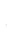 ACQUISTI E MAGAZZINO ECONOMALE

Acquisto, custodia e distribuzione beni di uso corrente, di consumo e di ricambio  (cancelleria, stampati, toner, carta ecc)
Acquisto combustibile per riscaldamento scuole e impianti comunali
Acquisto buoni pasto
Acquisto carburante per veicoli comunali
Acquisto marche segnatasse
Gestione fornitori
Tenuta magazzino economale ed elaborazione consistenza annuale
Custodia chiavi e materiali acquistati da altri servizi presso il proprio magazzino
CASSA/ATTIVITA’ ECONOMALE

Pagamento tasse proprietà veicoli comunali
Pagamento tasse, diritti e tributi vari 
Ricevimento, custodia e riconsegna agli aventi diritto oggetti rinvenuti (art. 927 e seguenti c.c.)
Ricevimento, custodia e riconsegna agli aventi diritto di cauzioni depositate per utilizzo strutture comunali e per manomissione suolo pubblico
Gestione fondi speciali art. 19 Reg.Ec. (es. fondi di pronto intervento)
Rendicontazione annuale Corte dei Conti agente contabile
Conservazione di somme depositate dai Carabinieri a vario titolo 
Rapporti con il tesoriere e attività presso Banca, Poste, uffici pubblici, fornitori ecc. 
Chiusura mensile cassa economale
INVENTARIO BENI MOBILI 


Tenuta inventario beni mobili e suo aggiornamento
Dichiarazione fuori uso beni e loro donazione/distruzione
ATTIVITA’ SUPPORTO AGLI UFFICI E VARIA

Calcolo, erogazione e rimborso spese viaggi e trasferte dipendenti e amministratori
Revisione e rottamazione veicoli comunali
Casermaggio e approvvigionamento materiali vari in occasione delle consultazioni elettorali
«Coordinamento» altri agenti contabili
Supporto uffici vari e servizio uscierato stabile
Procedimento di cui alla L.r. n. 9/1984: rimborso elettori residenti all’estero e relativa rendicontazione
ORGANIGRAMMA DEL COMUNE DI CARBONIA
SETTORE TERZO
Affari Contabili e AA.PP
SUAPE – ATTIVITA’ PRODUTTIVE - MERCATI
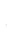 SUAPEE

Gestione SUAPEE: Provvedimenti immediato avvio e conferenza dei servizi
Rilascio ricevute e provvedimenti unici
Provvedimenti di irricevibilità, diniego
Provvedimenti interdittivi e prescrittivi
Accesso atti
Diritti sportello
Rapporti con la RAS per convenzioni e gestionale suapee
ATTIVITA’ PRODUTTIVE
Supporto e coordinamento a tutte le iniziative per lo sviluppo economico
Promozione di iniziative tese allo sostegno delle attività produttive
Commercio in sede fissa
Commercio su aree pubbliche 
Commercio in forma itinerante
Regolamentazione commercio in sede fissa, su area pubblica, in forma itinerante
Concessioni per il commercio su area pubblica in forma itinerante e fissa
Concessione contributi Associazioni e imprese operanti nel settore
Blue tongue
Artigianato, agricoltura e allevamento
Studi medici
Endoprocedimento SUAPEE: artigianato, commercio
Ufficio Caccia
Frigomacello
Pip: Bandi, assegnazione, preliminari e vendita. Revoche
MERCATI 
Regolamentazione Mercato Civico
Bandi e assegnazione posteggi mercato
Tariffe mercato civico
Verifiche pagamenti mercato civico, decadenze e rateazioni
Pulizia mercato civico
Gestione Mercatini settimanali (bandi, assegnazioni, concessioni ecc) 
Gestione Mercatino delle pulci 
Fiere
Istituzioni nuovi mercati e rimodulazioni 
Verifica cause di decadenza concessioni anche per irregolarità pagamenti
VARIE

Accesso atti
Gestione cause
Regolamentazione delle procedure inerenti la concessione di contributi ad Associazioni e Imprese operanti nel settore
Regolamento assegnazione aree pip
Sanzioni amministrative in materia di commercio e artigianato
Emissione ordinanze contingibili e urgenti
Appalto Superemme